Partner On-boarding Process
Yotto.in
HYPERLOCAL AGGREGATION ECOSYSTEM
Grocery Stores, Restaurants, Pharmacies & more
Our ERP Product: DigitalBricks.co  |  Our Company:  www.YottoLabs.com
1
The Business of Local Delivery Today
Swiggy/Zomato
App/Portal
Delivery Persons
1
2
3
Restaurants
Delivery
Ordering
Preparation
Tightly-Controlled, Monopolistic
2
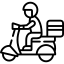 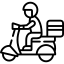 1000s
Truly Collaborative, Loosely-Coupled Model
Yotto Partner
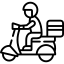 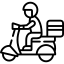 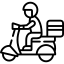 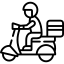 1000s
100s
Delivery Pool
Activation Team
Delivery Pool
App/Portal
Yotto.in
App/Portal
Restaurants
1
2
3
Ordering
Preparation
Delivery
Swiggy
Zomato
3
We Need 'Partners' to Create a Model of Delivery that brings Cost Efficiency such that No Competition Can Ever Challenge our model!
Employee Performance in India continues to be Challenging WRT Global Markets, particularly with larger format!
Efficiency of Micro-entrepreneurship of Small Indian MSME are well-known & our Partners Network is to bring that efficiency to Yotto.in
4
Why Multi-Level?
Multi-Level Required for Scalable Management Capability
CXO
Yotto.in
Directors
Platinum Partner
Sr. Manager
Gold Partner
Managers
Silver Partner
Employees
Workers
Proven Scalable MLP
Proven Scalable Large Organization
5
Command, Control & Reward
Yotto.in Owns the Software Technology Framework which is the “Control” Platform of the Ecosystem
Commands Flow Down
Yotto.in
Political & Social  Influences
Appointed by Company on Region Basis
Platinum Partner
Appointed by Gold Partner
Add/Remove  Partners
Gold Partner
Appointed by Silver Partner
Manage  Rider’s Availability
Silver Partner
Appointed by Partners
Do Delivery
Workers
Rewards Flow Up
6
Partners are Required to Cover Whole Geography
Gold Partners are Primary & Mandatory!
State
Towns
Zip
Teritory
Platinum 
(Few)
Gold
(1000s)
Silver
(10s)
Partner
Riders 
(100s)
Riders
(10s)
Workers
7
Partner On-boarding Process - Immediate
x
n
y
=
X
where Y => y
Node : Any Businesses, e.g. Retailers or Restaurants are called a node. 
Partners has to buy in advance & in bulk the right to do business on behalf of the Yotto.in, with agreed number of Nodes in a given geography.
X
N
Y
=
X
Platinum Partner
Yotto.in
x
n
y
pays
for
Nodes @
Per Node
appoints
I
no of
X
N
Y
Gold Partners
Platinum Partner
for
Nodes @
Per Node
pay
Platinum
Gold
Yotto.in
Nodes
Revenue Flow Among Stakeholders
Riders
8
Zone Auctioning - Partner On-boarding Process - Later
Once we have got reasonable deployment in few Cities/Towns, we might have opportunity to Auction out Regions creating additional revenue for HypeLokal.
9